Parametry odpovídají Nařízení v přenesené pravomoci: (EU) 2019/2017
Více informací o výrobku naleznete pod tímto QR kódem:
HI 3E9E0SPlně vestavná myčka nádobí H-DISH 300 lite – šíře 60 cmenergetická třída E, LED kontrolky, 5 programů, 13 sad nádobí, 49 dB(A)
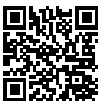 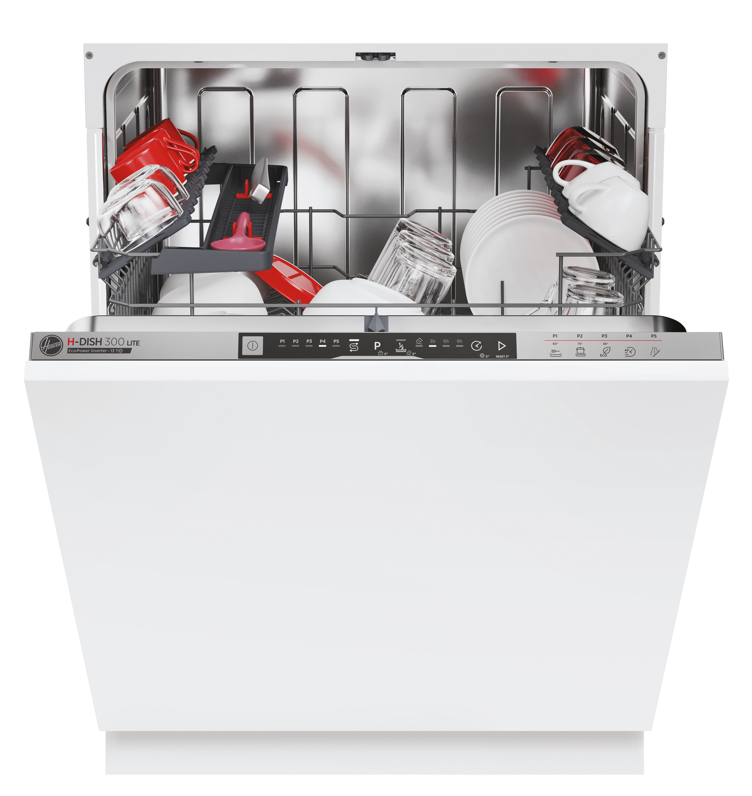 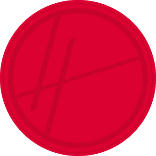 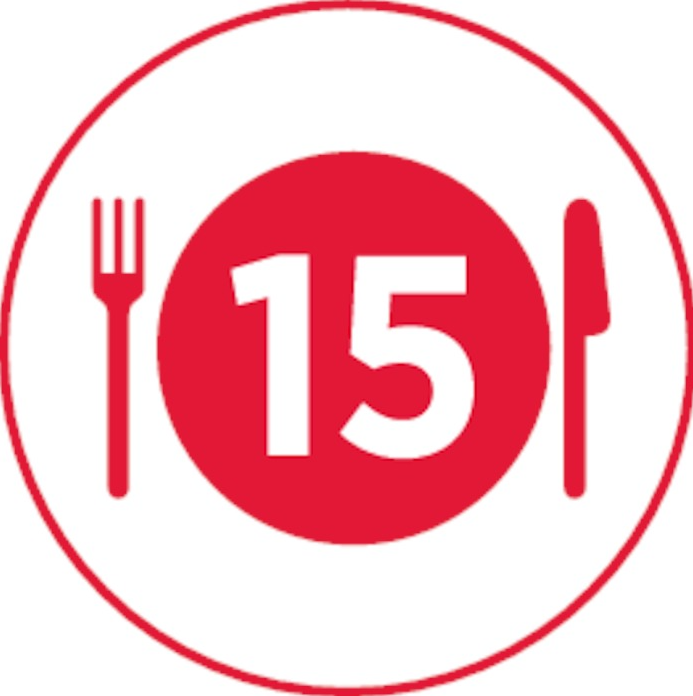 Hlavní vlastnosti (Nařízení v přenesené pravomoci: (EU) 2019/2017)
Třída energetické účinnosti		E
Jmenovitá kapacita (sady nádobí)		13
Spotřeba energie na 1 cyklus programu Eco (kWh) 	0,93
Spotřeba energie na 100 cyklů programu Eco (kWh)	93
Spotřeba vody na 1 cyklus v programu Eco (l)	10,9Trvání programu Eco (h:min)		3:54
Úroveň emisí hluku šířeného vzduchem (dB(A) re 1 pW)	49
Emisní třída hluku šířeného vzduchem		C

Programy
5 programů
Univerzální 60 °C Vhodné pro každodenní mytí lehce znečištěného nádobí
Intenzivní  75 °C Pro silně znečištěné pánve a další předměty
EKO  45 °C Standardní program z hlediska spotřeby energie a vody
Rychlý 49’ 60 °C Program s poloviční náplní určený k mytí a sušení za 49 min
Předmytí Krátké předmytí pro nádobí používané během dne

Funkce
Odložený start až 3-6-9 hod

Konstrukce
Dotykové ovládání
Košík na příbory v dolním koši
Volba ½ náplň/Tablety
Dětský zámek
LED kontrolky
Výkyvné panty, Fixní dekorační deska
Invertorový motor (BLDC)
13
13 sad nádobí
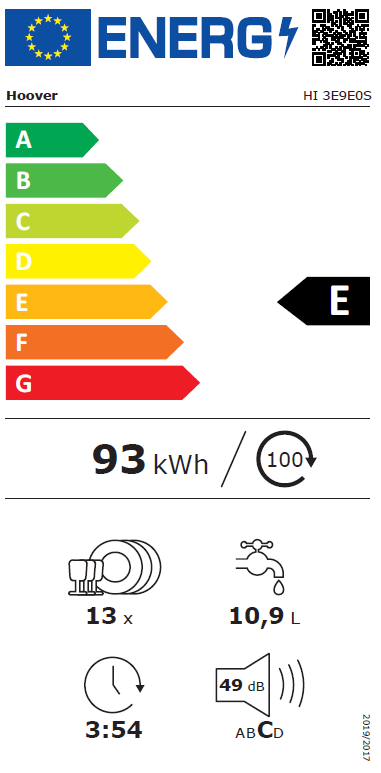 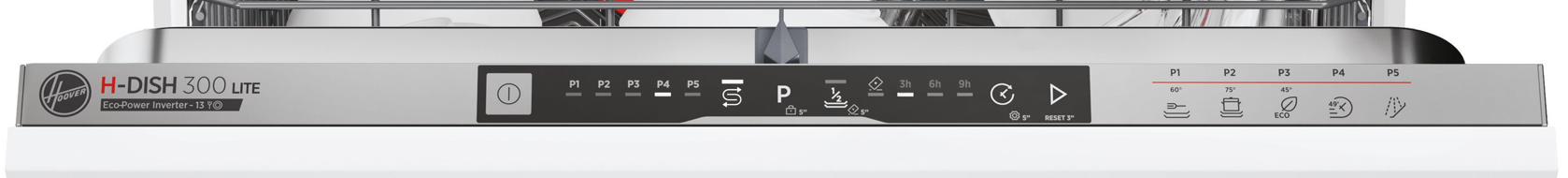 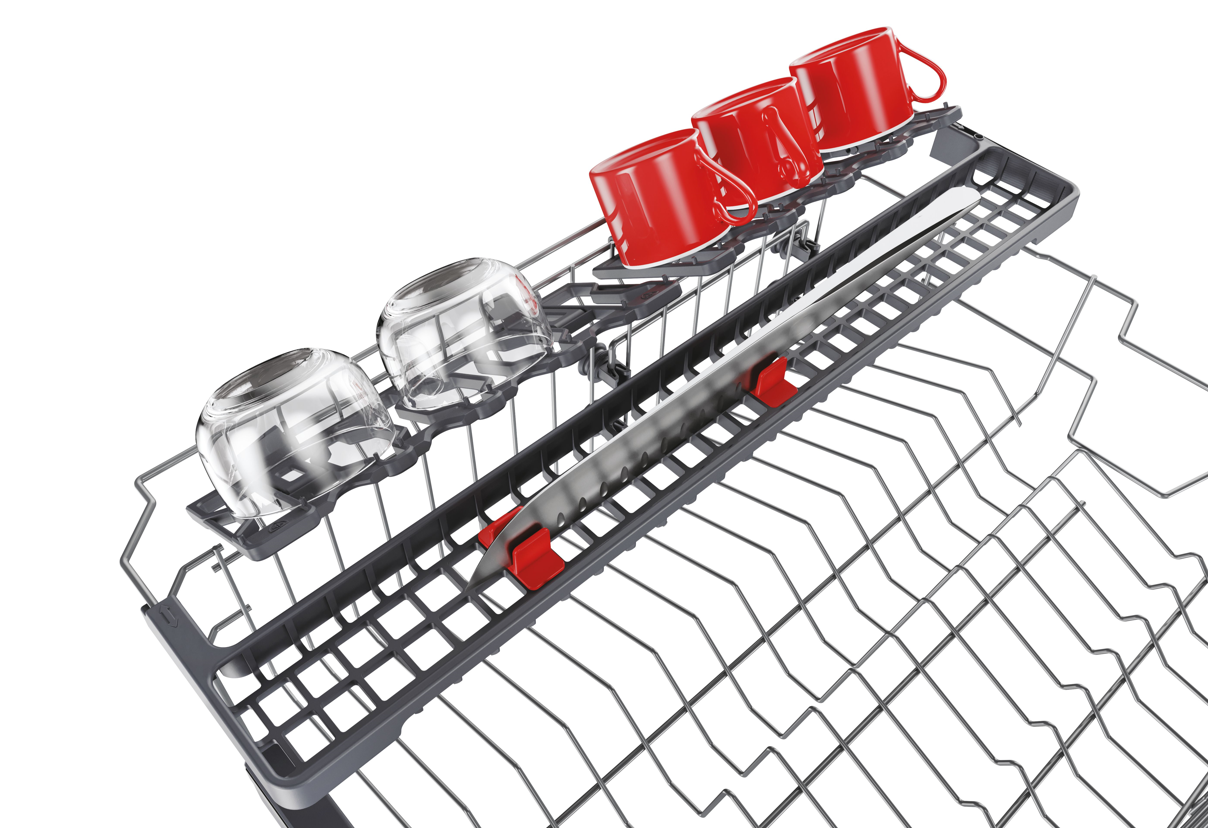 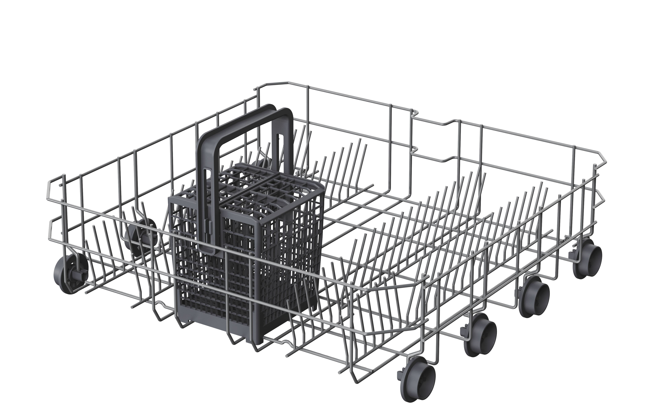 Logistická data
Kód		32901602
EAN		 8059019055152
Provedení		Plně vestavná
Rozměry výrobku V × Š × H (mm)	818 × 597 × 555
Čistá váha výrobku (kg)	30,9
Rozměry balení V × Š × H (mm)	896 × 640 × 676
Hmotnost s obalem (kg)	32,5
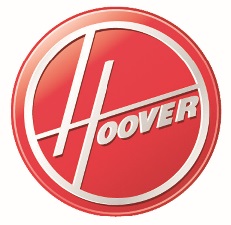